CARTA ORGANISASI JABATAN PENGURUSAN INOVASI (JPI)IAB CAWANGAN GENTING HIGHLANDS
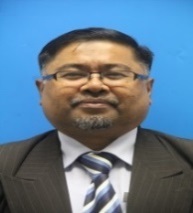 PENGARAH INSTITUT AMINUDDIN BAKI CAW. GENTING HIGHLANDS (DG54) 
HAJI ABD RAZAK BIN MANAF
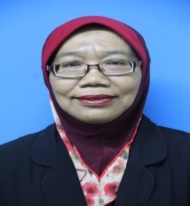 TIMBALAN PENGARAH IABCGH (DG52) 
DR. FARIDAH BINTI YAKOB
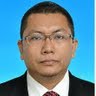 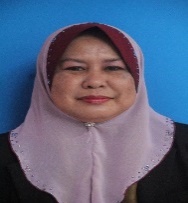 KETUA JABATAN JABATAN PENGURUSAN DAN KEPIMPINAN PENDIDIKAN (DG48)
FARIDAH BT. MOHAMAD
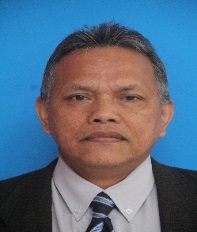 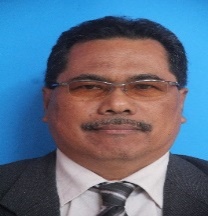 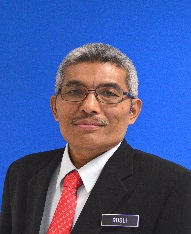 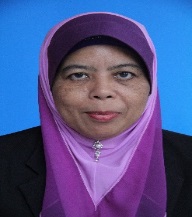 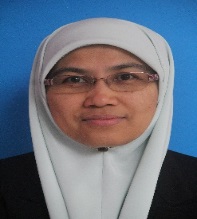 Pensyarah Kanan (DG54)              Pensyarah Kanan (DG52)            Pensyarah Kanan (DG52)          Pensyarah Kanan (DG52)               Pensyarah Kanan (DG48)
ABDULLAH B. SEMAN                    RUSLI B. WAHAB                 SITI ARIJA BT. ABD. RAHMAN         YUSNIDA BT. YUSOFF                     MUKTAR B. YAAKOB